Dzień INTERNACJONALIZACJI
UE KATOWICE
Otoczenie instytucjonalne
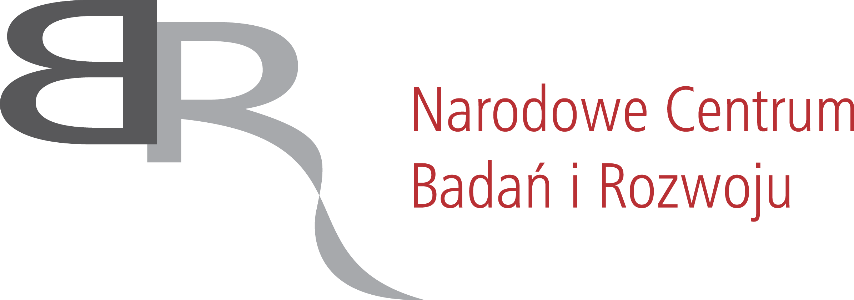 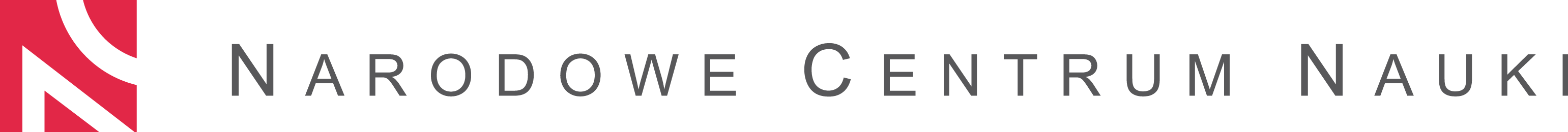 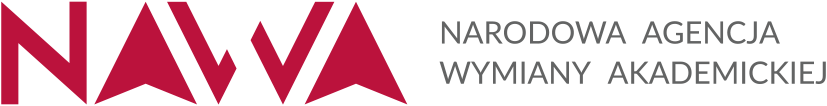 mobilność, internacjonalizacja
badania stosowane, współpraca z przemysłem
badania podstawowe
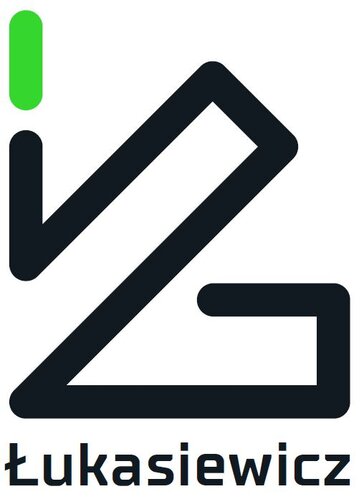 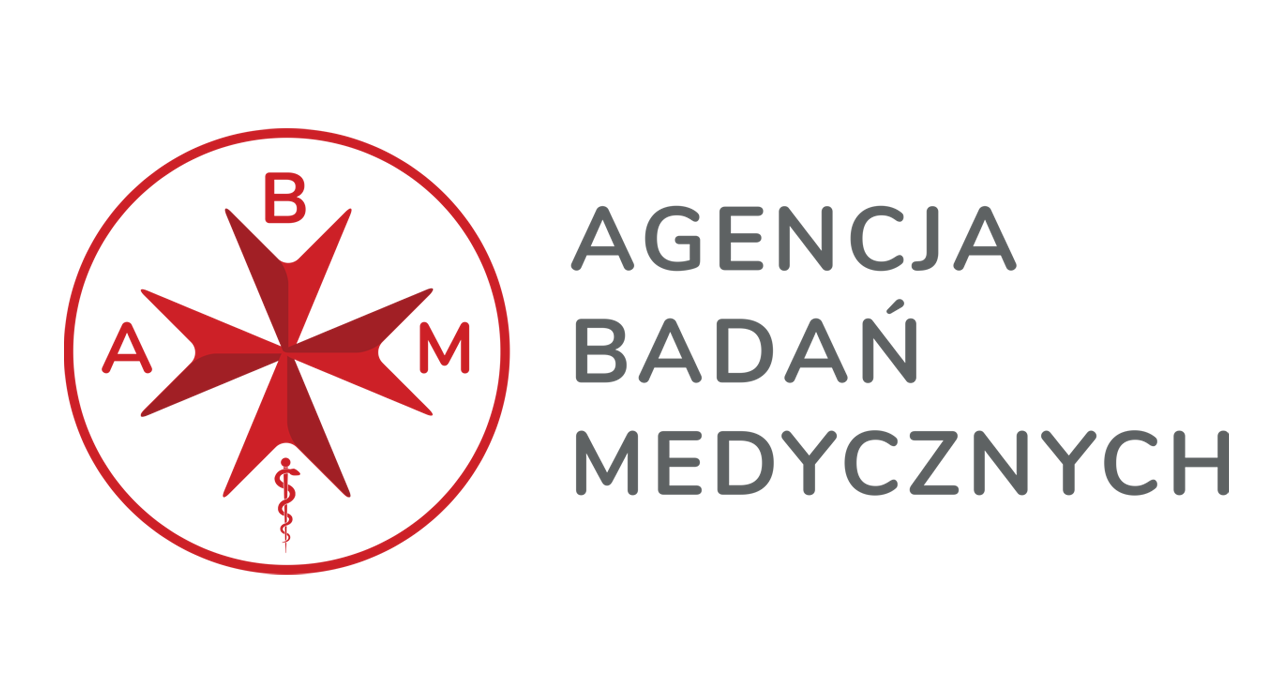 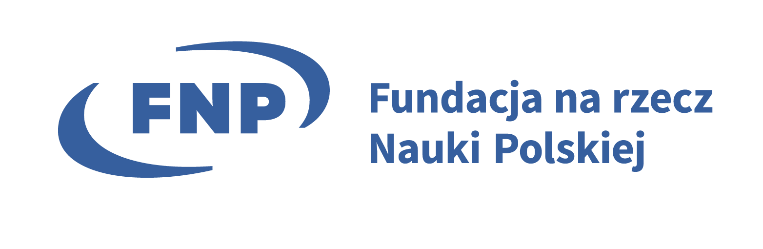 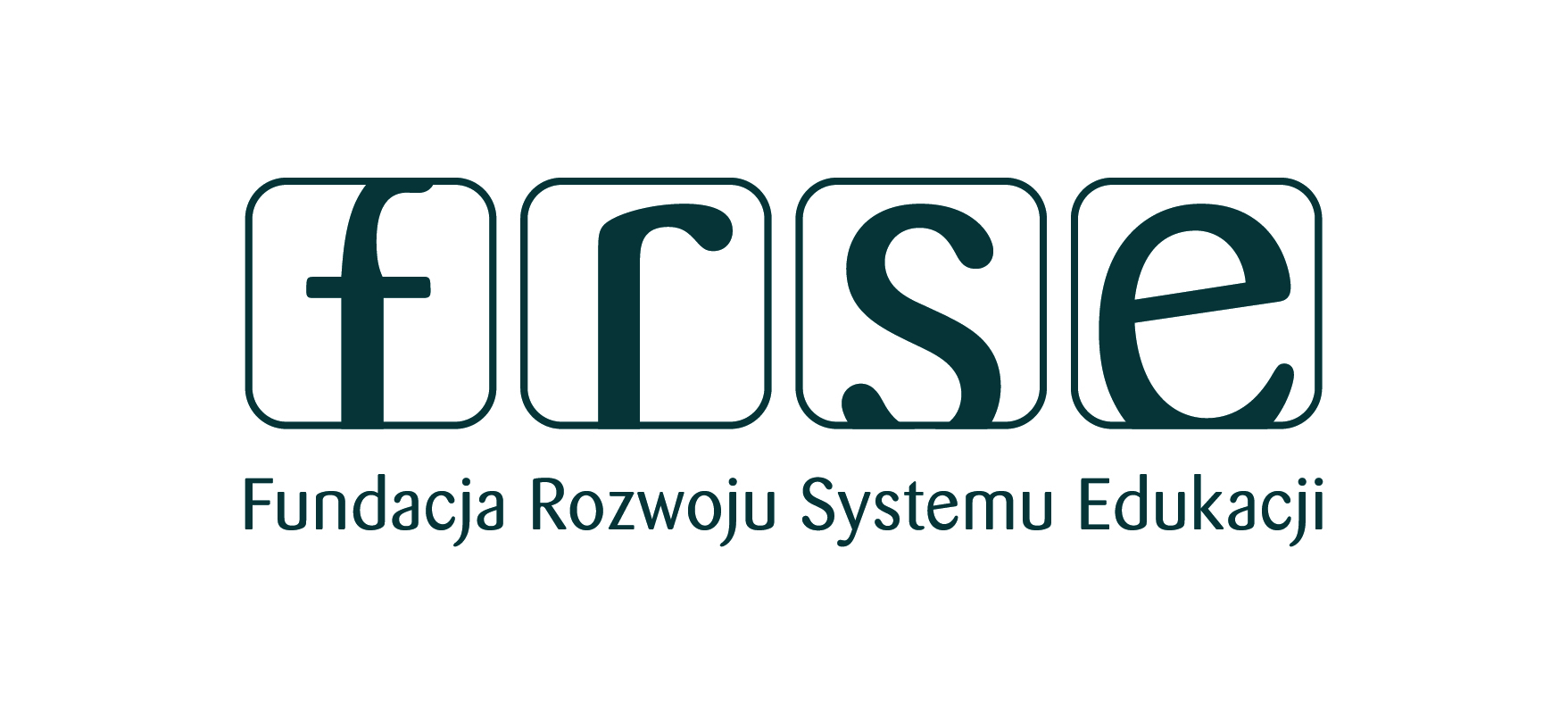 projekty badawcze, stypendia, nagrody
Sieć Badawcza Łukasiewicz
badania naukowe w medycynie
Agencja Erasmus+
09.06.2021
Grupy docelowe
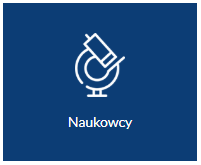 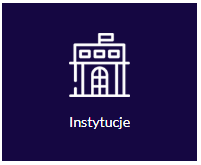 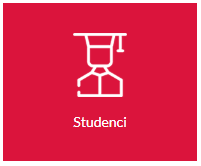 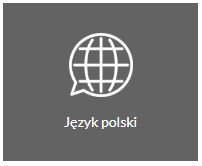 09.06.2021
3
Programy dla naukowców
4
Ulam NAWA
Średniookresowa mobilność przyjazdowa naukowców

Kontakt: magdalena.kowalczyk@nawa.gov.pl
Ulam NAWA
otwarty dla naukowców z całego świata bez względu na wiek i etap kariery naukowej; także polskiego pochodzenia na stałe pracujących za granicą;
przyjazdy naukowe do polskich ośrodków; 
możliwość rozwoju kariery naukowej oraz nawiązania lub wzmocnienia międzynarodowej współpracy;
realizacja projektów w ramach wszystkich dziedzin naukowych.
09.06.2021
6
Kto składa wniosek?
Naukowiec posiadający minimum stopień naukowy doktora, który nie pracował, nie studiował, nie przebywał w Polsce dłużej niż 3 miesiące w okresie ostatnich 3 lat.
Nowość: w bieżącym naborze może to być Polak pracujący na stałe za granicą. 
Wymóg posiadania 3 osiągnięć (uznanych publikacji) w ciągu ostatnich 5 lat.

Jakie działania są objęte programem?
prowadzenie badań naukowych lub prac rozwojowych kluczowych na danym etapie kariery;
pozyskanie materiałów do publikacji naukowej;
odbycie stażu podoktorskiego;
oraz dodatkowo – tylko jako uzupełnienie do powyższych celów – inne formy aktywności naukowej lub akademickiej, w tym prowadzenie zajęć dydaktycznych.
09.06.2021
7
Jaki jest okres realizacji projektów?
Projekt może być realizowany przez okres od 6 do 24 miesięcy

Jaka jest wysokość stypendium?
koszty utrzymania: 10 tys. zł miesięcznie
jednorazowy dodatek mobilnościowy: od 7 do 12 tys. zł
dodatkowe finansowanie dla członków rodziny
dodatek na kształcenie – nauka języka polskiego

Kiedy i w jaki sposób można złożyć wniosek?
nabór wniosków trwa do 15 czerwca 2021 r.
wniosek składany wyłącznie w formie elektronicznej
09.06.2021
8
Polskie Powroty NAWA
Kontakt: katarzyna.pietruszynska@nawa.gov.pl
Polskie Powroty NAWA
Program adresowany jest do naukowców z polskim obywatelstwem, którzy planują powrót do kraju po okresie pracy naukowej za granicą; 
W ramach projektu Powracający Naukowiec wraz z Grupą Projektową tworzoną w ramach programu realizuje w wybranym ośrodku naukowym aktywności zaplanowane we wniosku i aktywnie aplikuje o granty;
NAWA zapewnia środki na wynagrodzenie Powracającego Naukowca (brutto brutto; umowa o pracę) oraz Grupy Projektowej zatrudnionych w projekcie trwającym do 48 miesięcy;
Komponent badawczy finansowany przez NCN;
Nabór wniosków trwa do: 29 lipca 2021 r.
Aplikują wspólnie naukowiec i instytucja
09.06.2021
10
Polskie Powroty NAWA
Dwie ścieżki: Junior scientist i Experienced scientist
Wymagania wobec PN:
posiada obywatelstwo polskie;
posiada co najmniej stopień naukowy doktora (junior – do 7 lat po doktoracie);
może wykazać się wyróżniającym dorobkiem naukowym 
Min. 12 (junior)/36 (experienced) miesięcy pracy za granicą 
Experienced – dodatkowo wymóg kierowania za granicą co najmniej jednym projektu badawczego wyłonionego w konkursie o zasięgu krajowym lub międzynarodowym.
09.06.2021
11
Polskie Powroty NAWA
Warunki realizacji - Junior scientist
Projekty trwające od 24 do 36 miesięcy
Możliwość stworzenia grupy projektowej
Finansowanie NAWA:
 wynagrodzenie dla PN: 220 000 – 240 000 PLN brutto brutto rocznie
 wynagrodzenie osoby zapraszającej/opiekuna 14 400 PLN rocznie
 wynagrodzenie grupy projektowej max. 120 000 PLN rocznie
 środki na adaptację miejsca pracy max. 50 000 PLN
 stypendium mobilnościowe dla naukowca 20 000 PLN 
Komponent badawczy z NCN – tylko dla projektów z zakresu nauk podstawowych (200 tys zł na pierwsze 18 m-cy realizacji projektu)
09.06.2021
12
Polskie Powroty NAWA
Warunki realizacji - Experienced scientist
Projekty trwające od 36 do 48 miesięcy
Możliwość stworzenia grupy projektowej
Finansowanie NAWA:
 wynagrodzenie dla PN: 300 000 – 330 000 PLN rocznie
 wynagrodzenie osoby zapraszającej/opiekuna 14 400 PLN rocznie
 wynagrodzenie grupy projektowej max. 250 000 PLN rocznie
 środki na adaptację miejsca pracy max. 50 000 PLN
 stypendium mobilnościowe dla naukowca 20 000 PLN 
Komponent badawczy z NCN – tylko dla projektów z zakresu nauk podstawowych (200 tys zł na pierwsze 18 m-cy realizacji projektu)
09.06.2021
13
Bekker NAWA
Średniookresowa mobilność wyjazdowa naukowców i doktorantów

Kontakt: agnieszka.chmiel@nawa.gov.pl; agnieszka.kawka@nawa.gov.pl
Bekker NAWA
otwarty dla doktorantów i naukowców z Polski
wyjazdy naukowe do najlepszych ośrodków zagranicznych na świecie
możliwość rozwoju kariery naukowej oraz nawiązania lub wzmocnienia międzynarodowej współpracy
realizacja projektów w ramach wszystkich dziedzin naukowych
09.06.2021
15
Kto składa wniosek?
doktoranci z otwartym przewodem doktorskim/wszczętym postępowaniem;
uczestnicy szkół doktorskich;
naukowcy oraz nauczyciele akademiccy, posiadający co najmniej stopień naukowy doktora.

Jakie działania są objęte programem?
prowadzenie badań naukowych lub prac rozwojowych kluczowych na danym etapie kariery;
pozyskanie materiałów do publikacji naukowej;
odbycie stażu podoktorskiego;
w przypadku doktorantów realizacji części kształcenia;
oraz dodatkowo – tylko jako uzupełnienie do powyższych celów – inne formy aktywności naukowej lub akademickiej, w tym prowadzenie zajęć dydaktycznych.
09.06.2021
16
Jaki jest termin realizacji projektów?
Projekt może być realizowany przez okres: 
od 3 do 24 miesięcy w przypadku młodego naukowca lub 
od 3 do 12 miesięcy w przypadku pozostałych wnioskodawców, w tym doktorantów.

Jaka jest wysokość stypendium?
koszty utrzymania: od 9 do 12 tys. zł miesięcznie
jednorazowy dodatek mobilnościowy: od 7 do 12 tys. zł
dodatkowe finansowanie dla członków rodziny
09.06.2021
17
Inne programy dla naukowców i doktorantów
Profesura NAWA, Granty interwencyjne NAWA, 
Wspólne projekty badawcze, 
Program wymiany osobowej naukowców i doktorantów
Profesura NAWA
Celem programu jest wspieranie wysokiej jakości działalności naukowo-badawczej i edukacyjnej prowadzonej przez polskie ośrodki akademickie i naukowe, poprzez włączenie w te działania zagranicznych naukowców światowej klasy;
W ramach programu możliwe będzie zatrudnienie na okres 36-48 miesięcy naukowców o uznanym dorobku międzynarodowym, reprezentujących wszystkie dyscypliny naukowe, pochodzących z różnych krajów na świecie oraz stworzenie dla nich grupy projektowej;
Komponent badawczy finansowany przez NCN;
Nadchodzący konkurs: 2022 r.

Kontakt: artur.kolodziejczyk@nawa.gov.pl
09.06.2021
19
Granty interwencyjne NAWA
Celem programu jest wspieranie współpracy międzynarodowej zespołów badawczych lub mobilności międzynarodowej naukowców, podejmowanej w reakcji na nagłe, ważne, nieprzewidziane zjawiska społeczne, cywilizacyjne i przyrodnicze o konsekwencjach globalnych lub istotnych regionalnie;
W ramach programu możliwe jest pozyskanie danych, zdobycie nowej wiedzy, zbadanie efektów ekstremalnego zjawiska lub wydarzenia  najszybszym możliwym terminie po jego wystąpieniu;
Możliwe finansowanie do 300 000 zł;
Nabór ciągły w 2 rundach: obecna do 30 czerwca 2021 r.
		kolejna: 1 września do 30 listopada 2021 r.
09.06.2021
20
Granty interwencyjne NAWA
projekt obejmuje międzynarodową współpracę zespołów badawczych lub mobilność naukowców
okres realizacji projektu: 3-12 m-cy
koszty w projekcie:
koszty wynagrodzeń osób bezpośrednio zaangażowanych w realizację działań w Projekcie (umowy o pracę; umowy cywilno-prawne)
koszty podróży i utrzymania
koszty pozyskania ekspertyz, opracowań, zlecenia zadań o charakterze badawczym, analitycznym, statystycznym
koszty zakupu pozostałych usług niezbędnych do realizacji Projektu

Kontakt: pawel.kurzynski@nawa.gov.pl
*
09.06.2021
21
Wspólne projekty badawcze
wsparcie mobilności naukowców przy realizacji projektów badawczych, uzgodnionych i prowadzonych wspólnie przez partnerów z krajów partnerskich;
dofinansowanie przeznaczone jest wyłącznie na pokrycie kosztów wymiany osobowej;
strona wysyłająca pokrywa koszty podróży swojego naukowca, natomiast strona przyjmująca pokrywa koszty pobytu naukowca z kraju partnerskiego*
kraje: Austria, Belgia-Walonia, Włochy, Chiny, Czechy, Francja, Indie, Niemcy, Portugalia, Słowacja, Ukraina;
trwające nabory na projekty realizowane we współpracy z:
Francją – do 22 lipca 2021 r.
Portugalią – do 16 lipca 2021 r. 
Niemcami –do 30 czerwca 2021 r. 
Słowacją – do 21 czerwca 2021 r.
Ukrainą – IV kw. 2021 r.
*zaproszenie może określać odmienny sposób finansowania mobilności
09.06.2021
22
NAWA Preludium BIS
Celem programu jest wspieranie międzynarodowej mobilności doktorantów poprzez umożliwienie im realizacji staży zagranicznych, związanych z uczestnictwem w projektach badawczych w ramach konkursu Narodowego Centrum Nauki PRELUDIUM BIS 1;
Wyjazdy w ramach programu mogą trwać od 3 do 6 miesięcy;
Finansowanie w ramach programu obejmuje koszty utrzymania stypendysty związane z jego pobytem w zagranicznym ośrodku goszczącym oraz dodatek mobilnościowy;
Nabór w trybie ciągłym.
09.06.2021
23
Walczak NAWA
dla naukowców ze stopniem co najmniej doktora lub doktorantów z obszaru wybranych nauk medycznych;
wyjazdy trwające od 3 do 6 miesięcy do najlepszych ośrodków medycznych w USA;
finansowanie obejmuje:
miesięczne stypendium: 12 tys. zł
dodatek mobilnościowy: 10 tys. zł
badania naukowe/prace rozwojowe, zdobycie doświadczenia zawodowego/naukowego, poznanie dobrych praktyk i metod pracy, zebranie materiałów do pracy naukowej;
nadchodzący nabór: planujemy IV kw. br.
*gdy nie jest konieczna opinia pomocnicza zewnętrznego eksperta
09.06.2021
24
Program wymiany osobowej naukowców i doktorantów
Wymiana studentów i naukowców w oparciu o umowy międzyrządowe – liczba osób, forma i warunki wymiany uzależnione od zapisów poszczególnych umów. 
Obecnie prowadzimy różne formy współpracy dwustronnej z następującymi krajami: Armenia, Białoruś, Bułgaria, Chiny, Chorwacja, Czechy, Egipt, Izrael, Japonia, Kazachstan, Macedonia Północna, Mongolia, Rumunia, Serbia, Słowacja, Słowenia, Tajwan, Ukraina, Węgry i Wietnam. 
Nabór ogłaszany corocznie jesienią, na kolejny rok akademicki
09.06.2021
25
Przebieg oceny wniosków
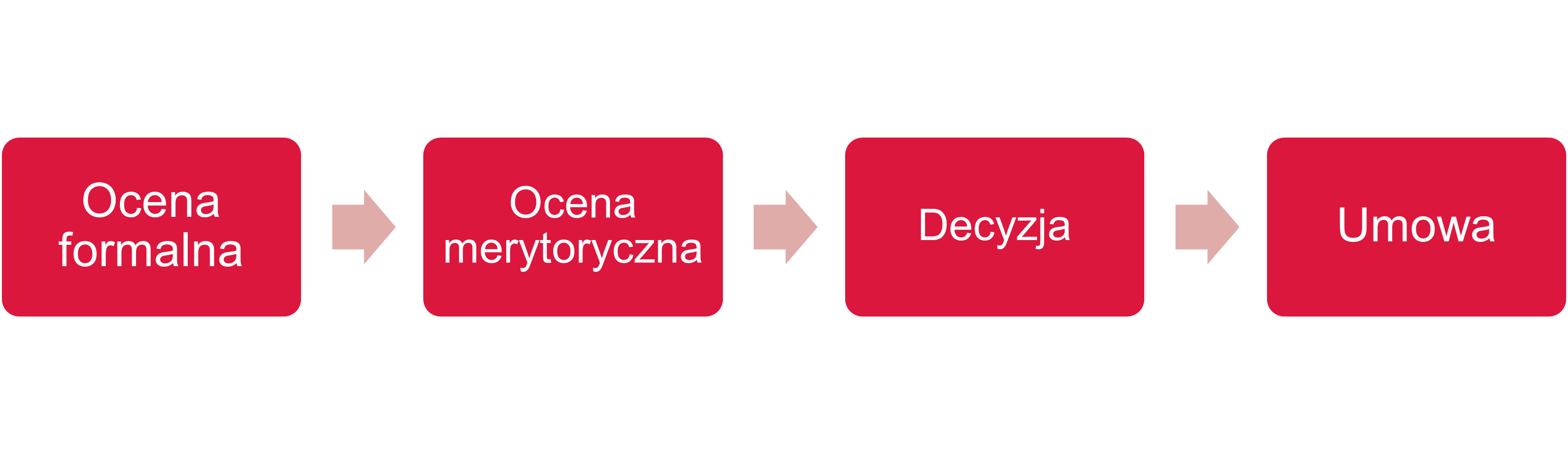 09.06.2021
26
Zalecenia na etapie przygotowania wniosku
uważna lektura ogłoszenia i regulaminu naboru 
przemyślany wybór ośrodka goszczącego
zaplanowanie wartościowego projektu (dla naukowca, ośrodka goszczącego i ośrodka macierzystego)
ustalenie z ośrodkiem macierzystym formy urlopu i możliwości wykorzystania wiedzy zdobytej w projekcie 
przedstawienie wyczerpującego uzasadnienia, odpowiadającego kryteriom oceny
uporządkowanie informacji, by były czytelne i logiczne
zaplanowanie konkretnych rezultatów, ambitnych publikacji, długofalowej współpracy
proszę nie zakładać, że coś jest oczywiste
perspektywa eksperta – czy wniosek odpowiada na jego pytania?
proszę przeczytać wniosek przed wysłaniem 
w przypadku wątpliwości, proszę skontaktować się z opiekunem programu
radzimy nie wysyłać wniosku w ostatniej chwili
09.06.2021
27
Agnieszka Stefaniak-Hrycko
Dyrektor Biura programów dla naukowców; agnieszka.stefaniak@nawa.gov.pl